Astma
Fran Gunčić, 8.D
Što je astma?
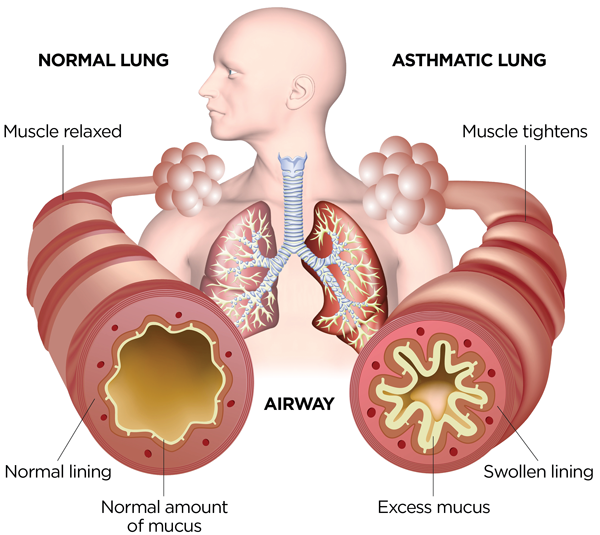 Dugoročna bolest
Bolest pluća i dišnih kanala
Može uzrokovati smrt
Svjetski dan astme
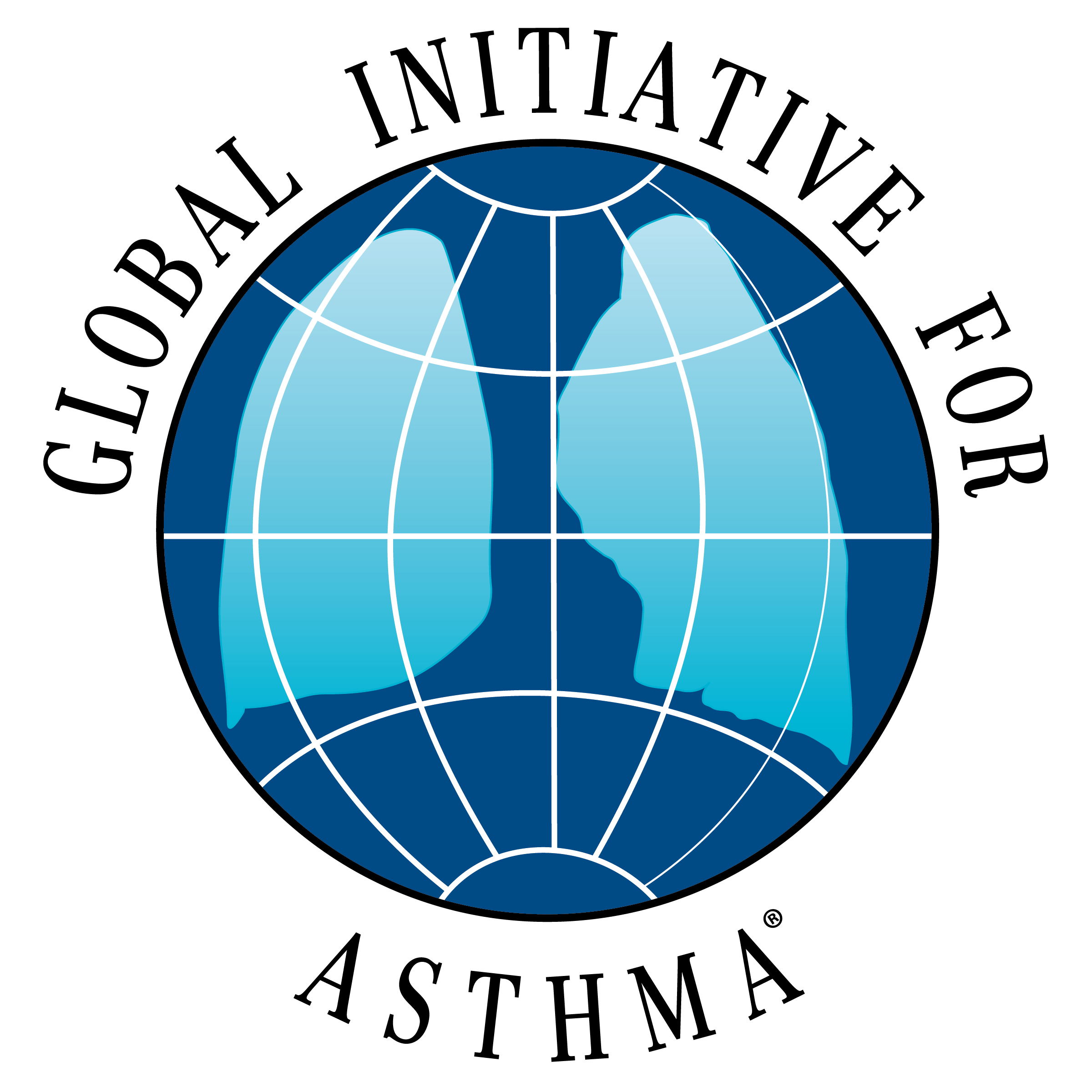 5. svibanj
Organizator-GINA (Global Initiative for Asthma)
Organizirano od 1993.
Uzroci
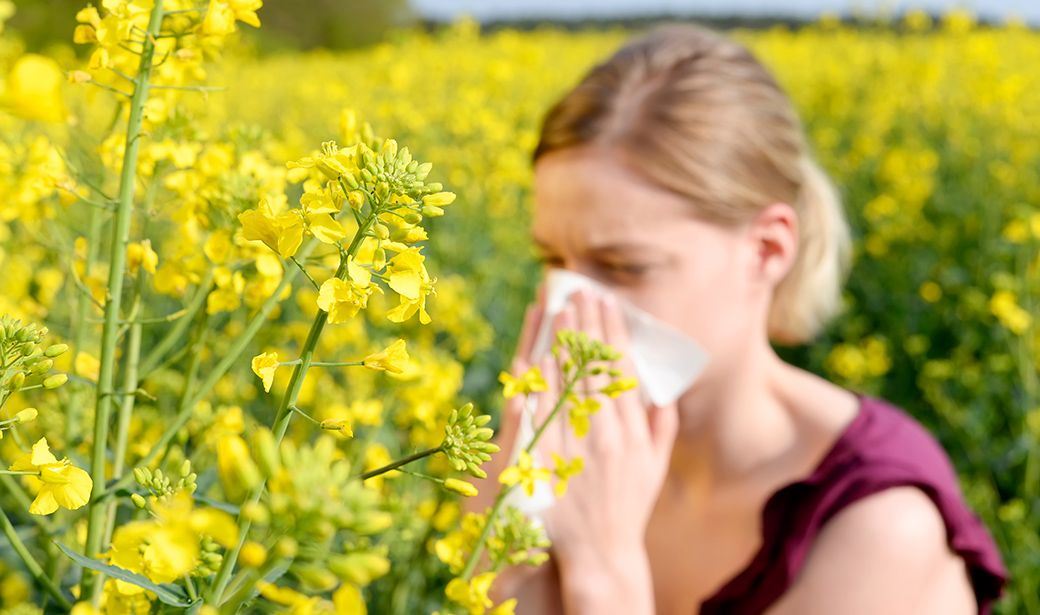 Pušenje u trudnoći
Niska kvaliteta zraka
Alergeni (pelud, prašina, životinjska dlaka…)
Posljedice
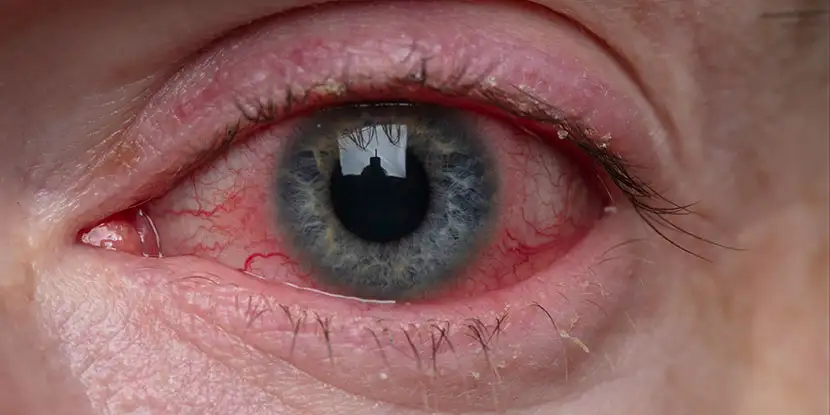 Kihanje, kašljanje
Smanjena sposobnost zadržavanja daha
Poteškoće u disanju
Svrbež u očima
Osobe s astmom su više vjerojatne oboliti od anksioznosti, stresa i depresije
Kako se zaštititi
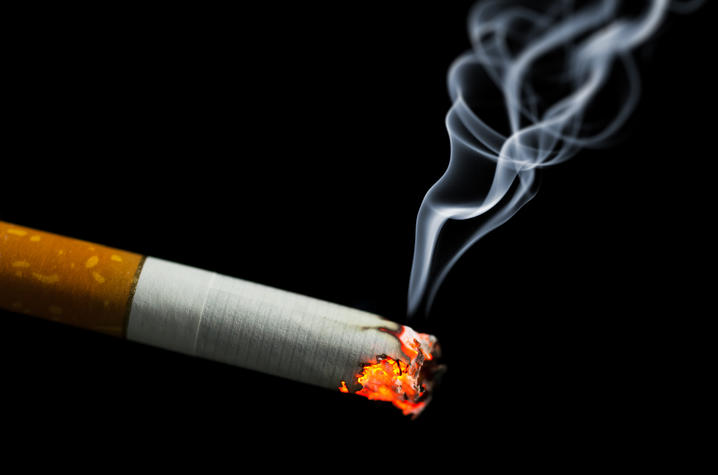 Smanjiti izloženost dimu cigareta
Redovito odlaženje na mjesta sa čišćim zrakom
Ne biti u kontaktu s životinjama u ranim godinama života
Hvala na pažnji
Izvori fotografija
1. https://community.aafa.org/blog/what-happens-in-your-airways-when-you-have-asthma
2. https://ginasthma.org/
3. https://www.muhealth.org/our-stories/now-what-do-i-do-about-these-spring-allergies
4. https://www.aao.org/eye-health/tips-prevention/coronavirus-versus-allergies-pink-eye
5. https://uknow.uky.edu/research/new-study-looks-encoding-odor-cigarette-smoke